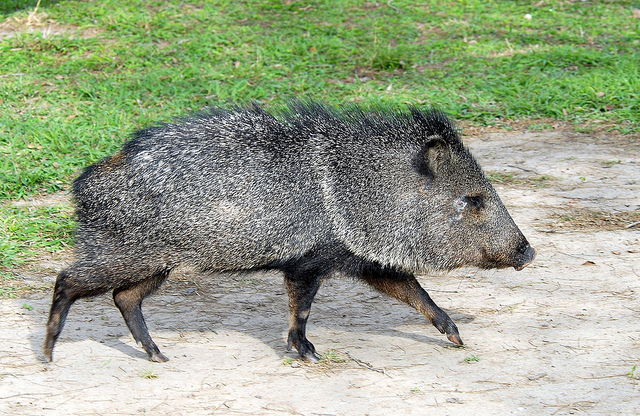 The Geography
of
Latin America
Mr. Kilbourn
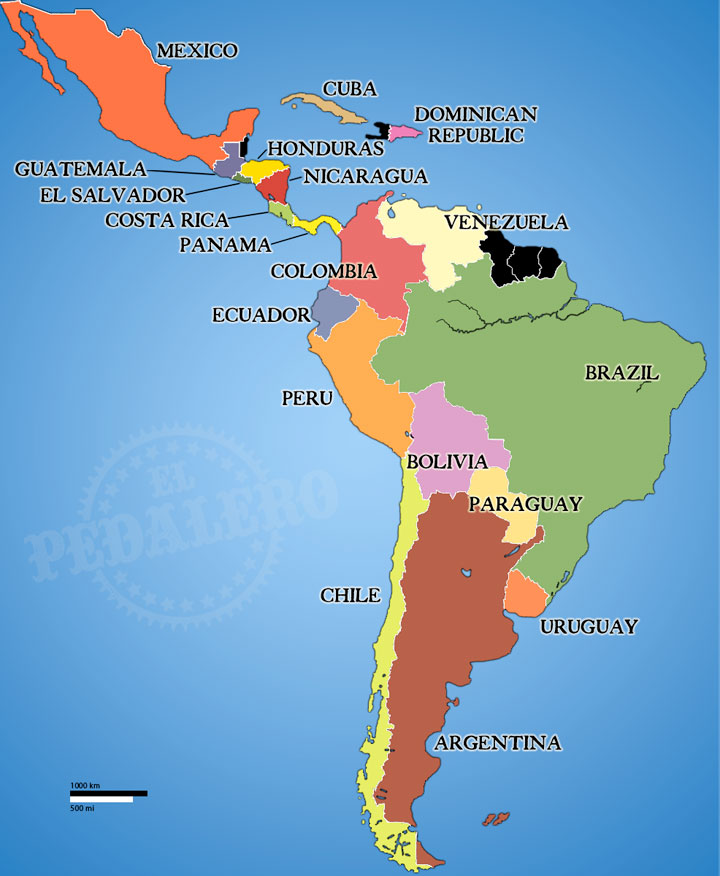 Bahamas
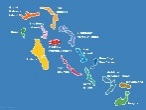 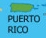 This is Latin America.
Latin America is NOT a continent.
Latin America is NOT a country.
Latin America IS a cultural Region.
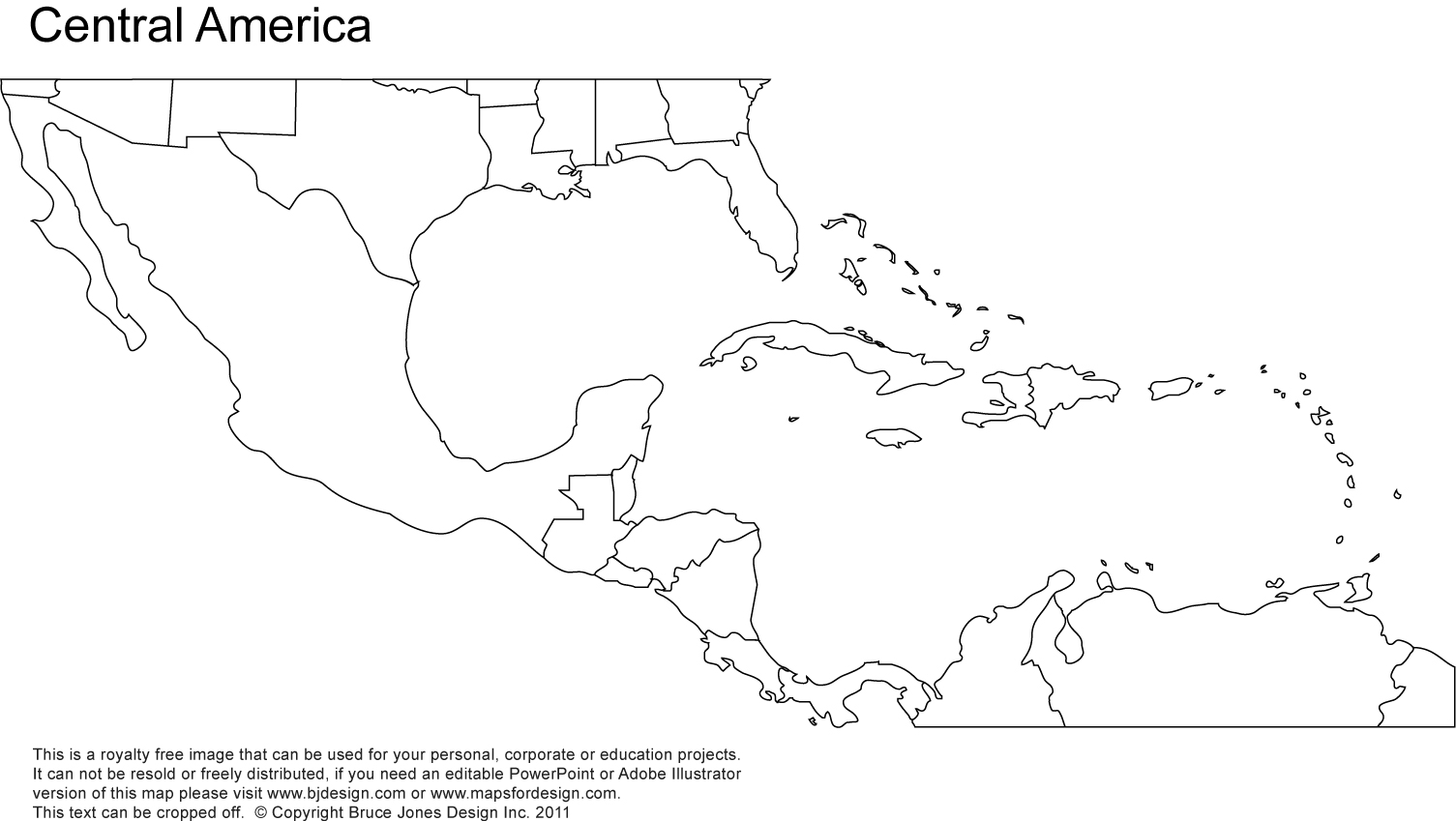 Mexico
Belize
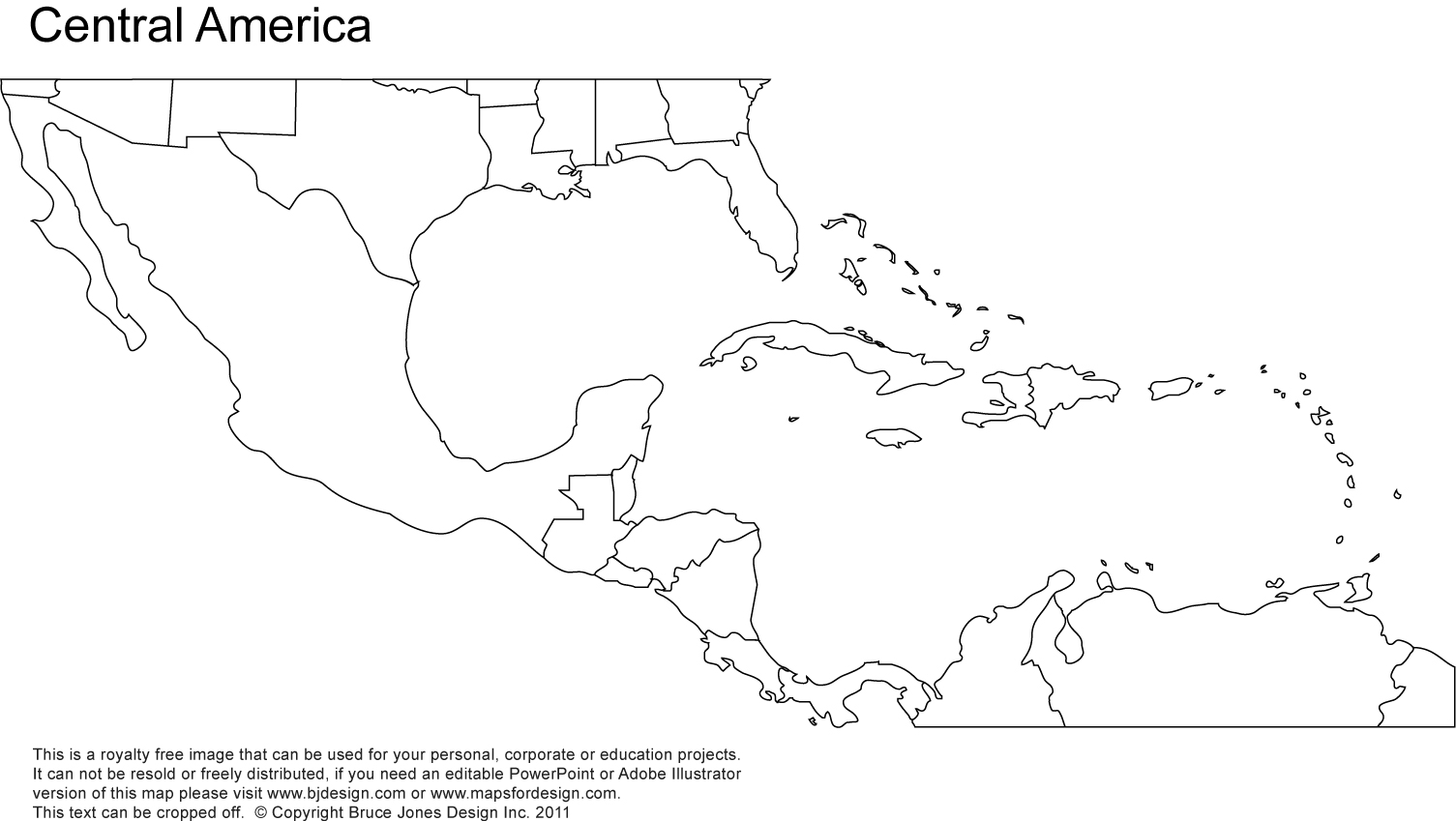 Guatemala
Honduras
Nicaragua
Costa Rica
El Salvador
Panama
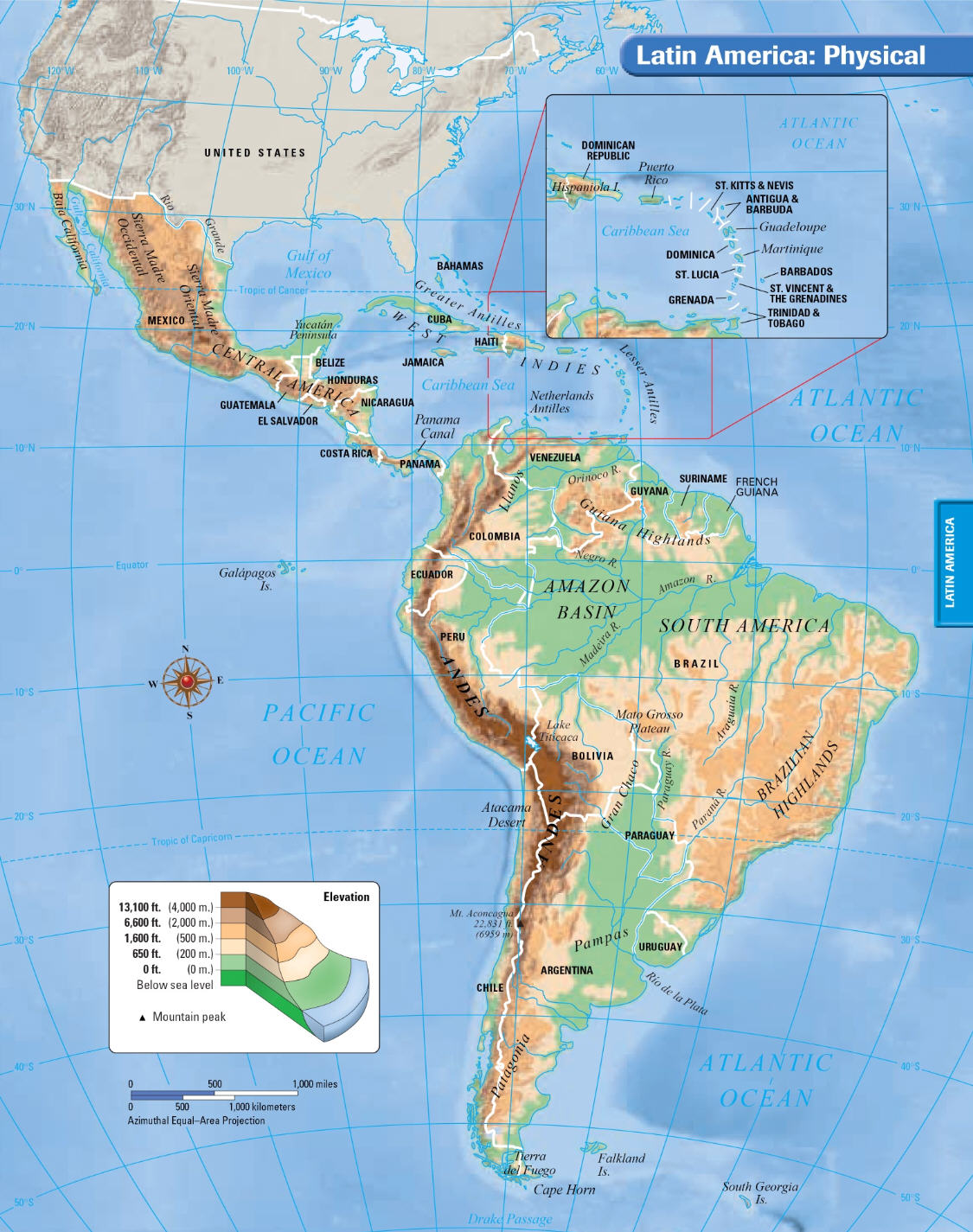 Latin America stretches for 5,500 miles from the Rio Grande River in Mexico to Cape Horn at the southern end of South America.
Latin America lies between the Pacific and Atlantic oceans.  Both oceans are important trade routes for Latin America.  The Caribbean Sea is another important body of water in Latin America.
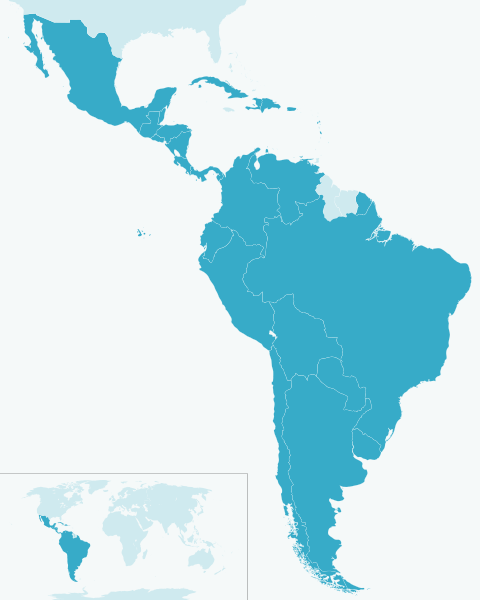 CARIBBEAN SEA
ATLANTIC OCEAN
PACIFIC OCEAN
The Rio Grande
The Rio Grande is a good example of how a river can be a physical barrier between two countries.  Part of the Rio Grande is a border between the United States and Mexico.
Subregions
There are two sub-regions of Latin America.
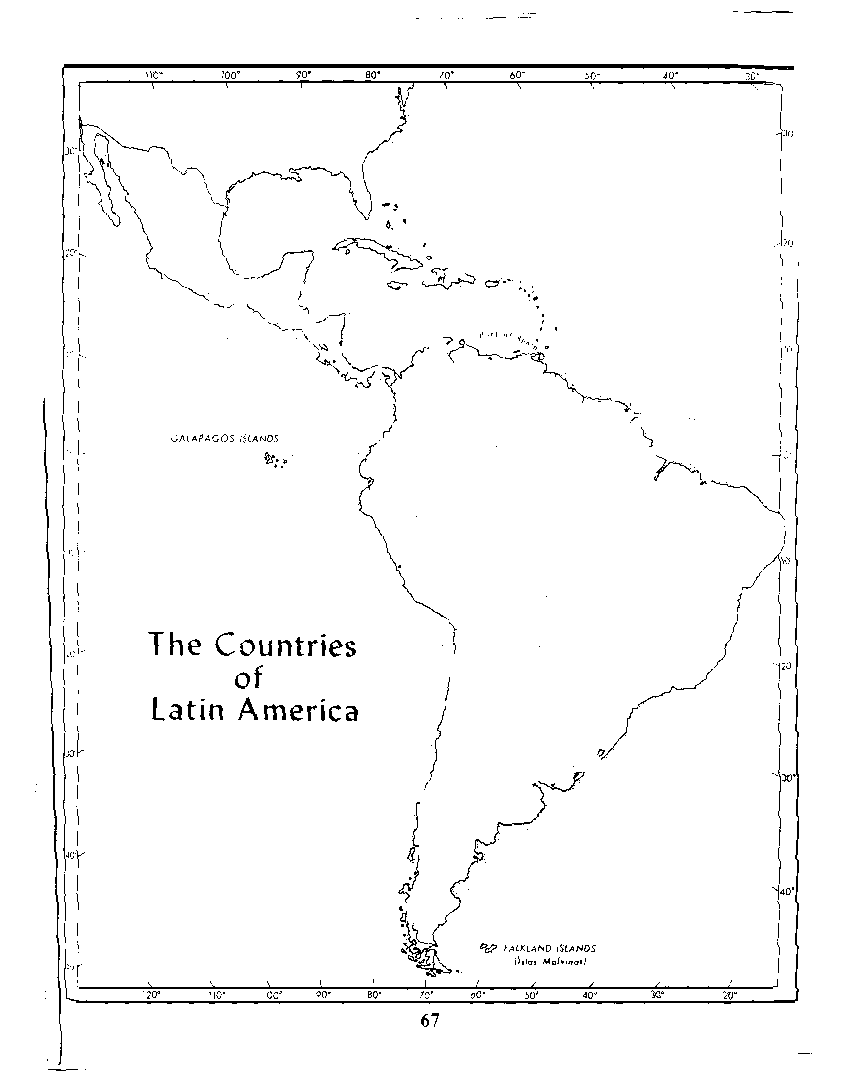 “MIDDLE AMERICA”
-Mexico
-Central America countries
-Island nations in the Caribbean
SOUTH AMERICA
-12 countries
-2 foreign ruled territories
Bahamas
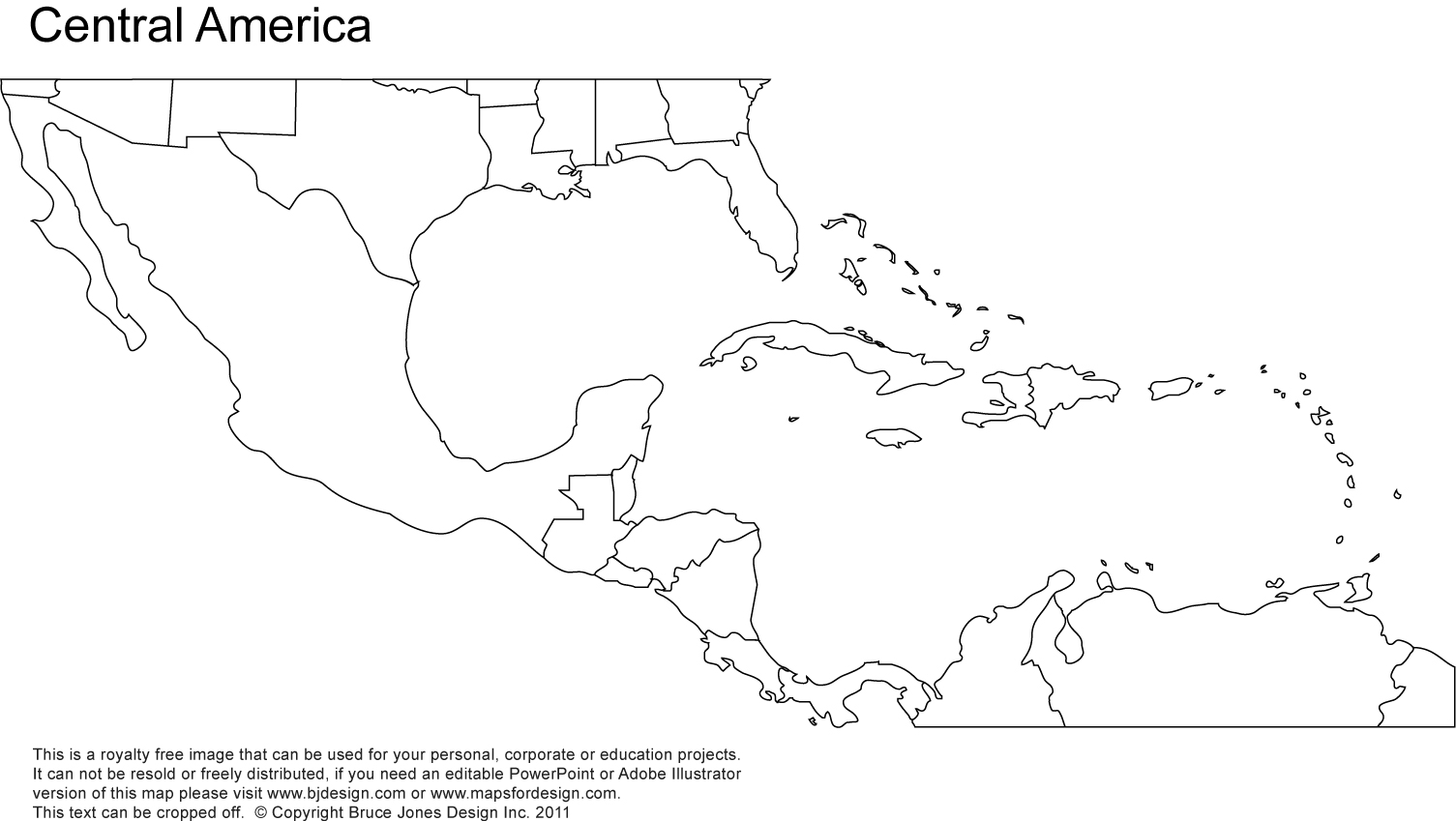 Puerto Rico
Cuba
Dominican Republic
Jamaica
Haiti
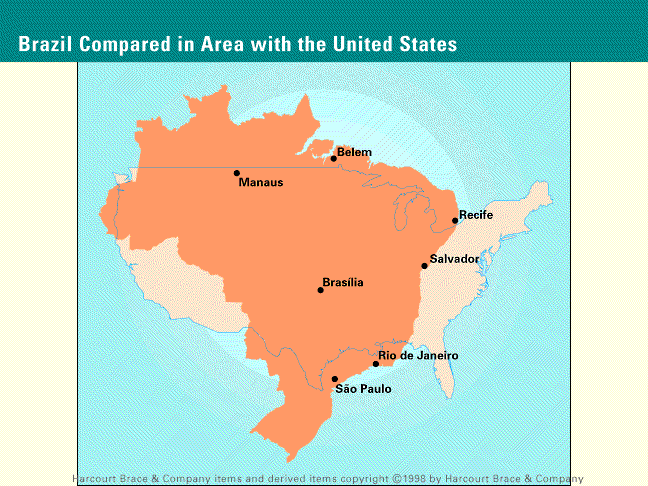 The Tropical Hemisphere
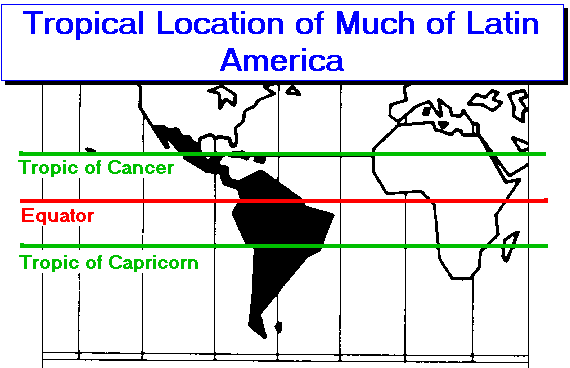 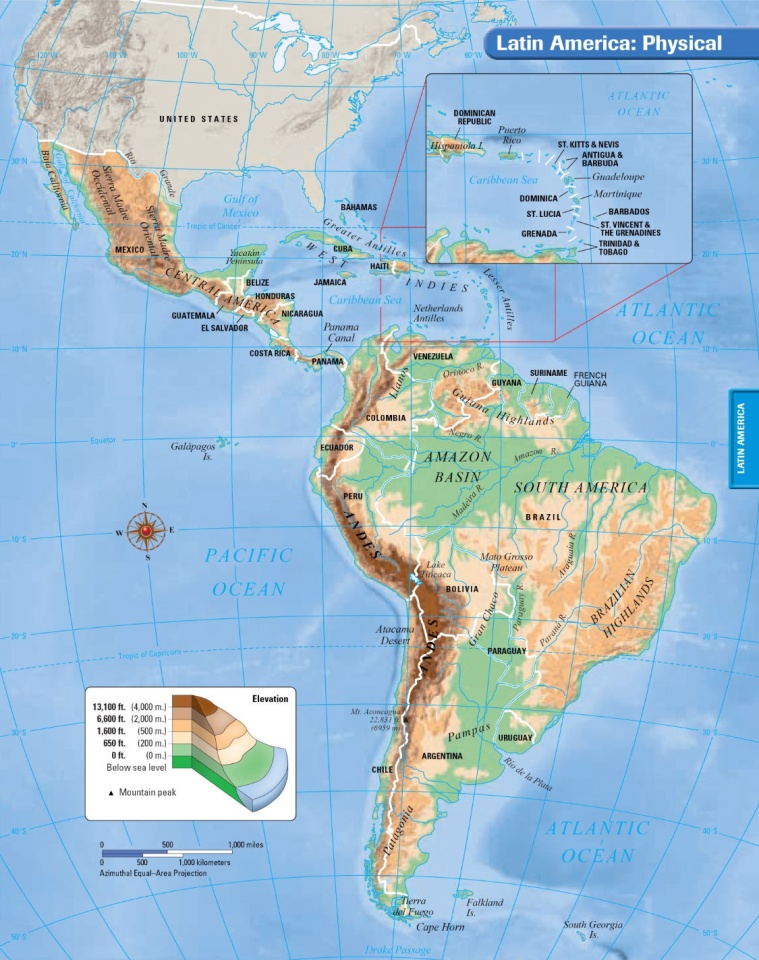 Most of the Latin America is made up of mountains or highlands.  


HIGHLANDS - A mountainous or hilly section of a country

MOUNTAINS – land that is at least 2000 ft high
La Cordillera
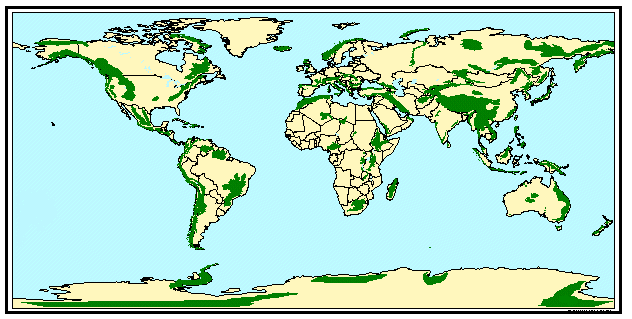 Rocky Mountains
Sierra Madres
Andes
La Cordillera is the main mountain chain extending from the Rocky Mountains in Canada and the United States, through the Sierra Madres in Mexico and Central America, and along the western coast of South America. In South America, these mountains are known as the Andes.
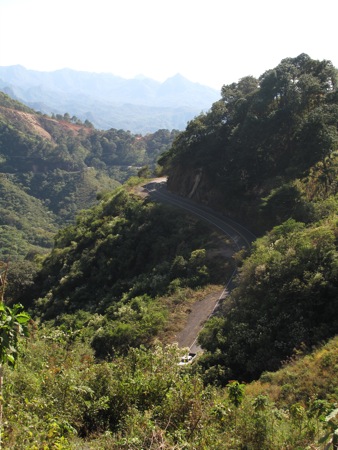 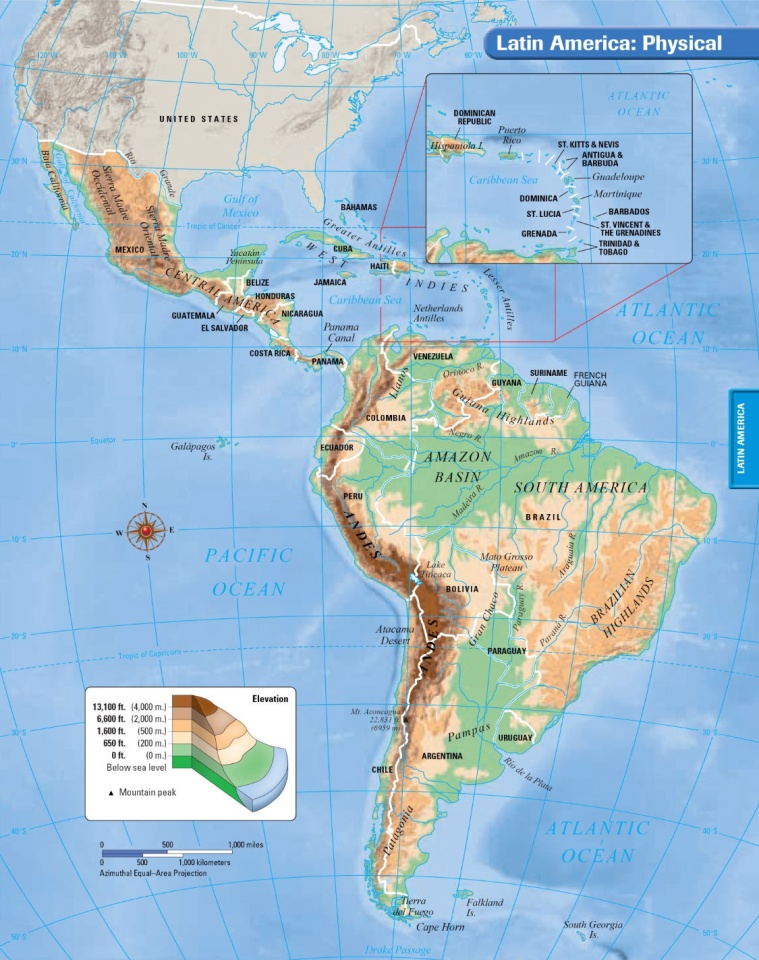 SIERRA MADRES
In Mexico the Sierra Madres mountains split into the Sierra Madre West and Sierra Madre East.
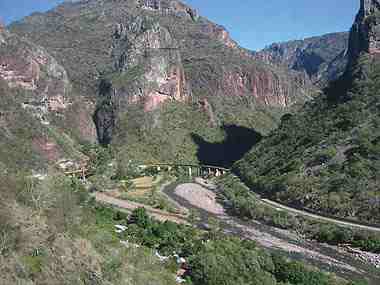 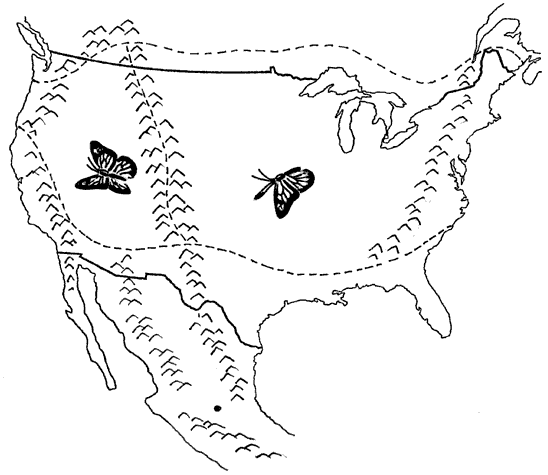 SIERRA MADRES EAST
SIERRA MADRES WEST
The Panama Canal
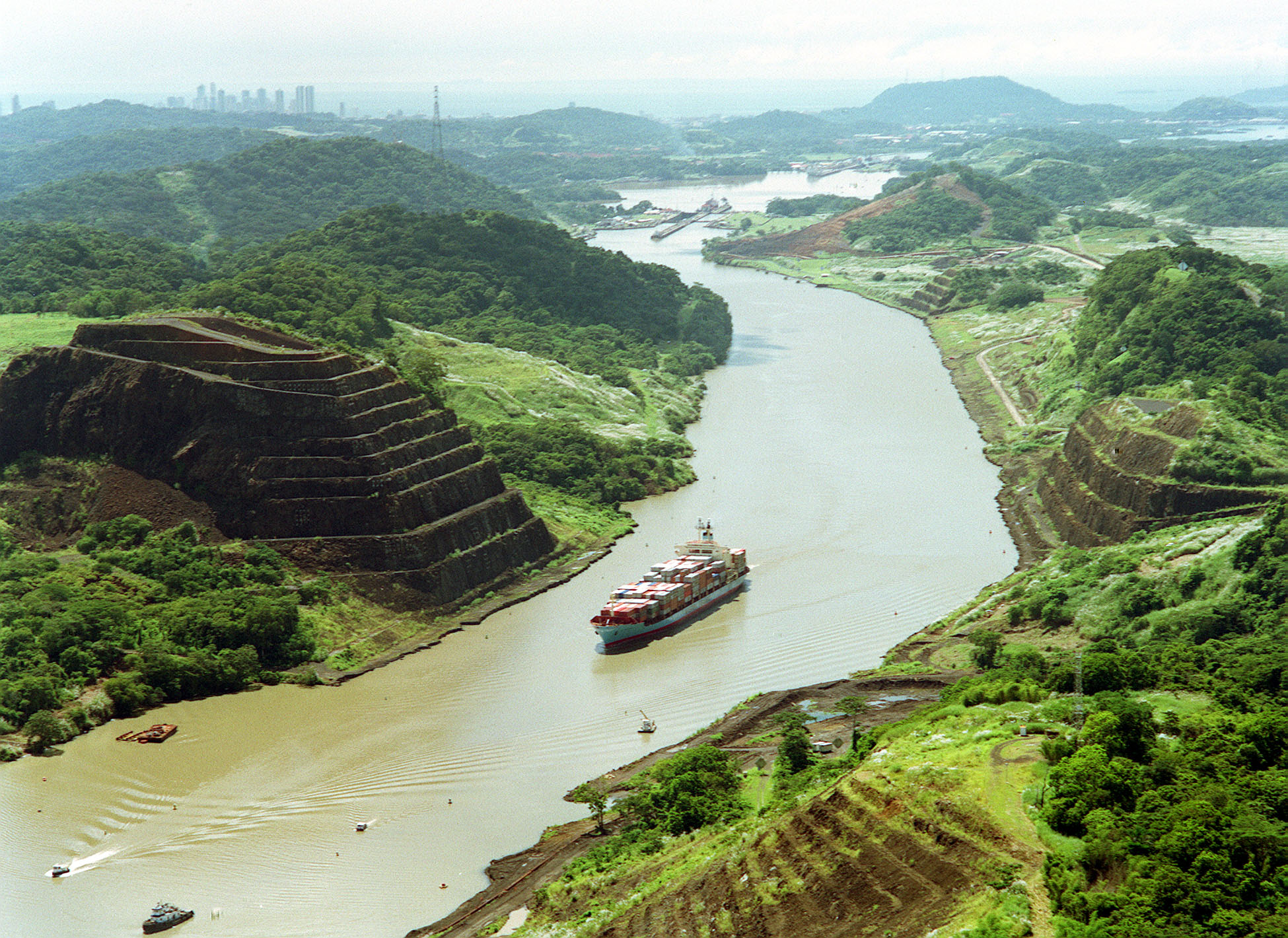 The Panama Canal
The Panama Canal is an important waterway that cuts through the isthmus of Panama.  The canal is human made and was completed in 1914.  The canal eliminated the long trip around Cape Horn, the southernmost tip of South America. It is 45 feet deep.
Going Through the Panama Canal
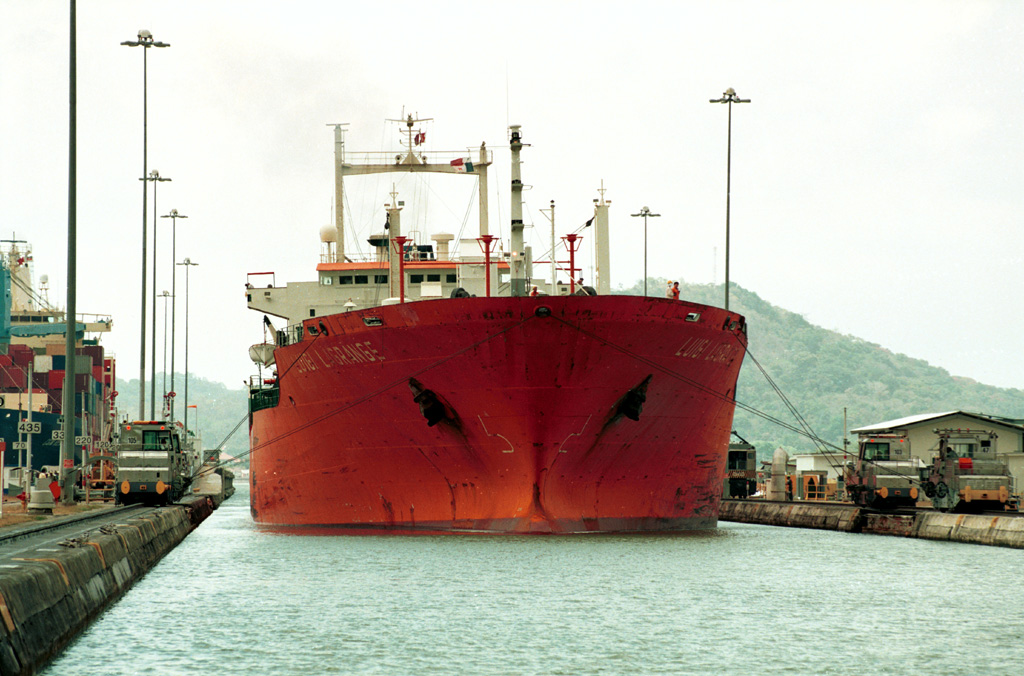 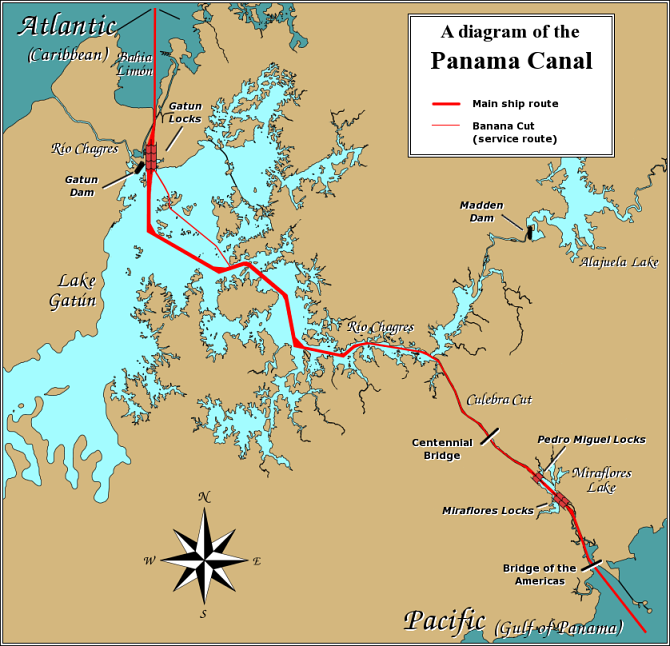 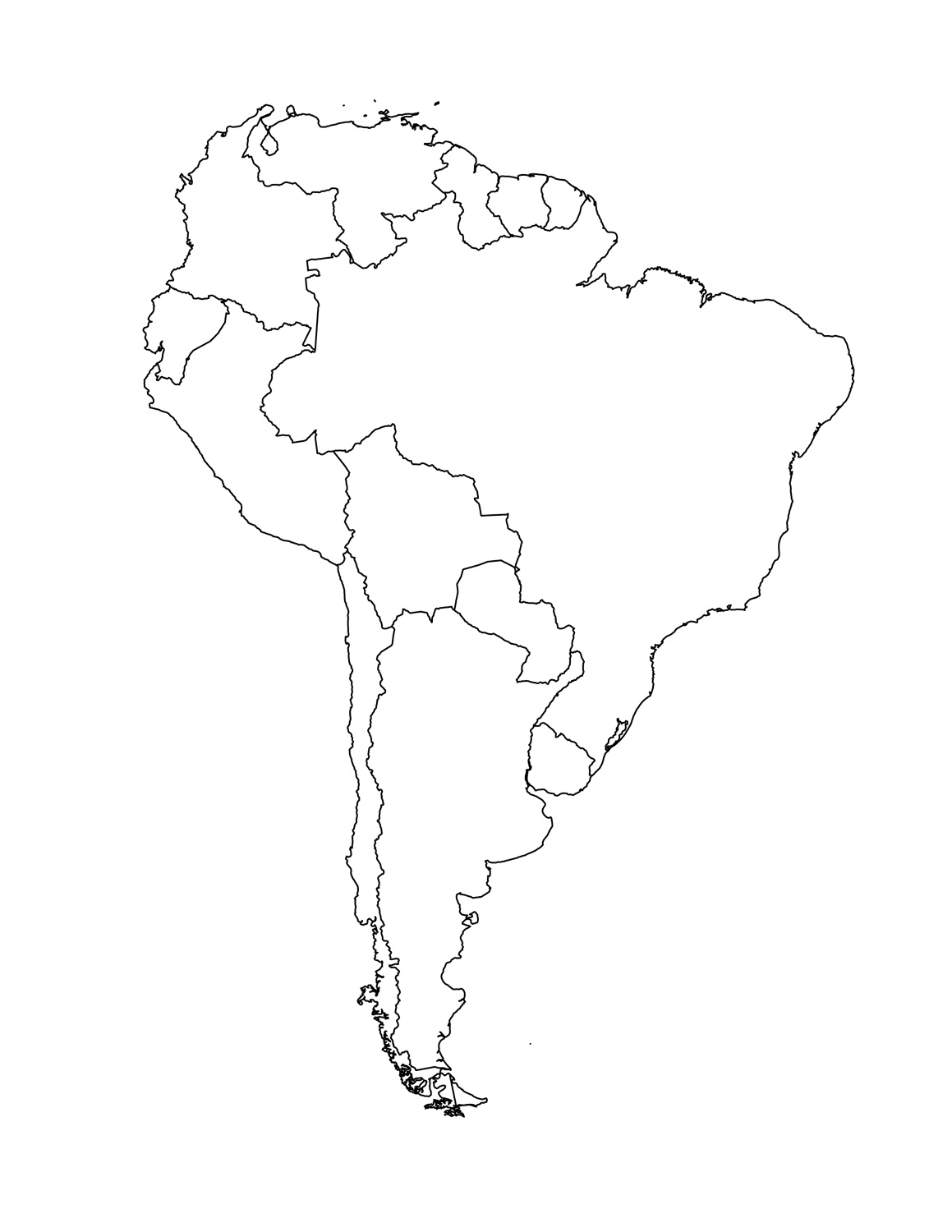 Argentina
Bolivia
Brazil
Chile
Columbia
Ecuador
French Guiana
Guyana
Paraguay
Peru
Suriname
Uruguay
Venezuela
13
8
11
7
5
6
3
10
2
9
12
4
1
The Andes are the longest mountain range in the world and, the 2nd highest mountains in the world.
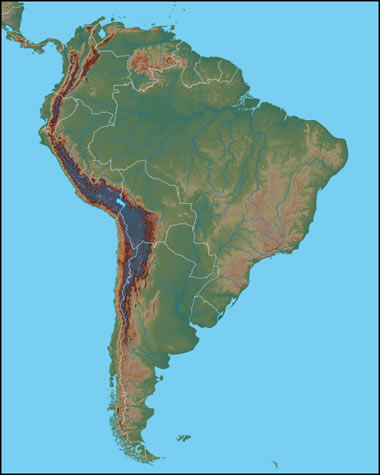 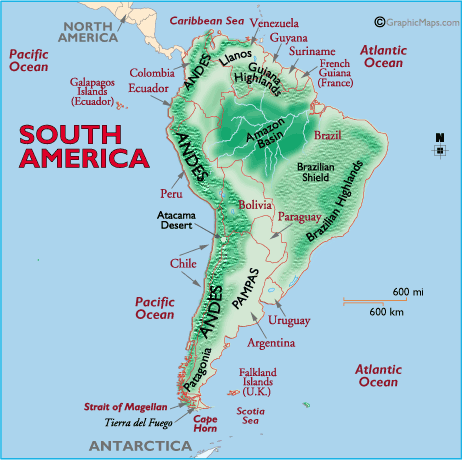 ANDES MOUNTAINS
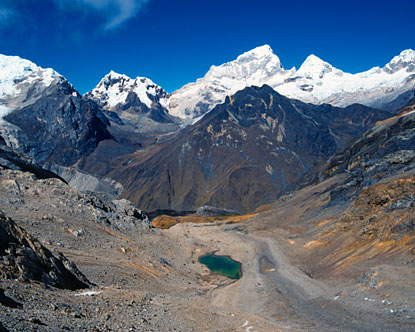 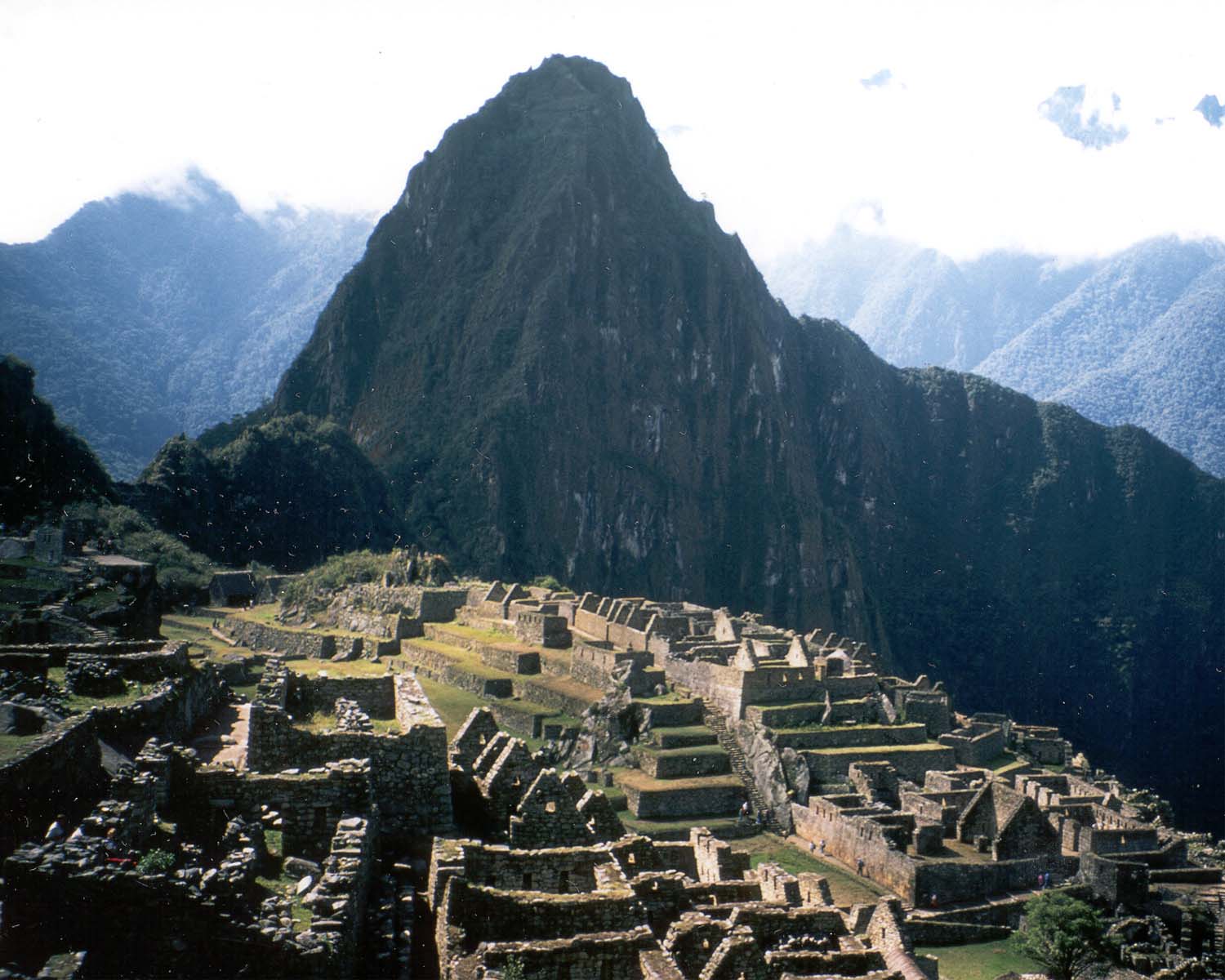 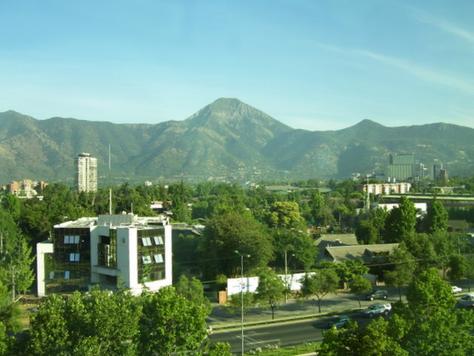 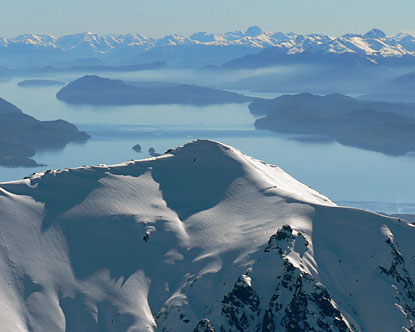 GUIANA HIGHLANDS
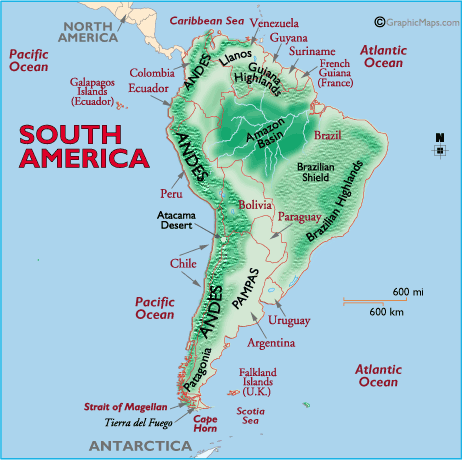 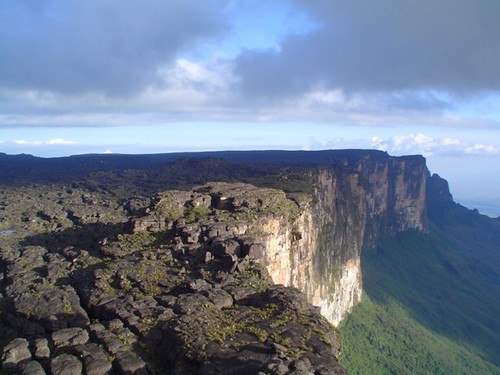 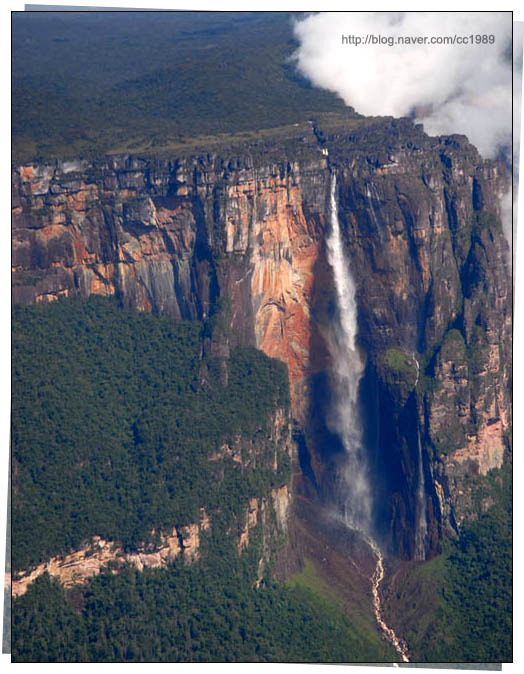 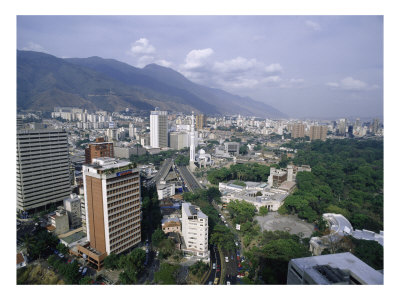 BRAZILIAN HIGHLANDS
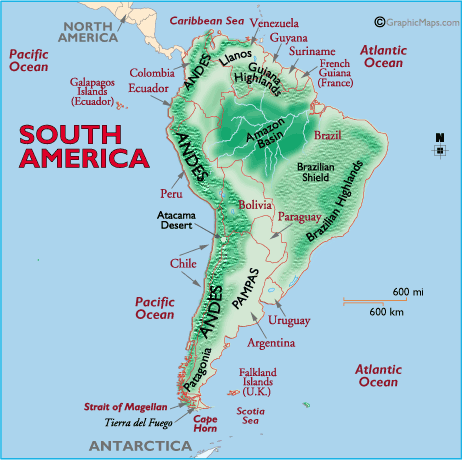 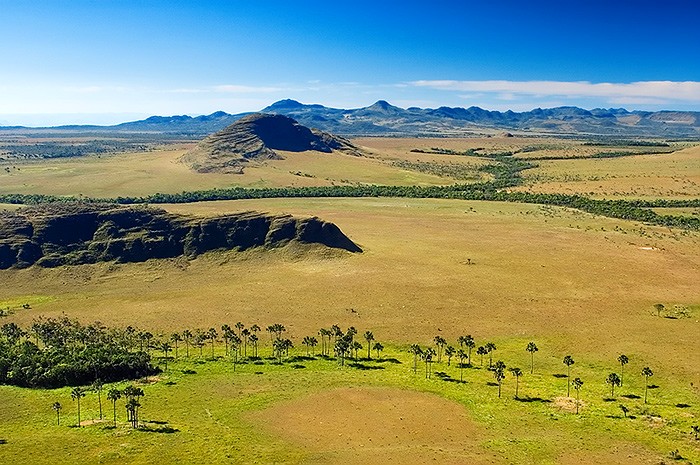 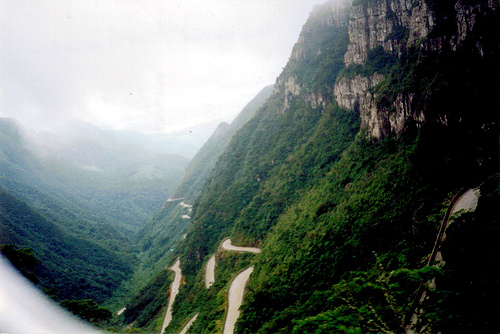 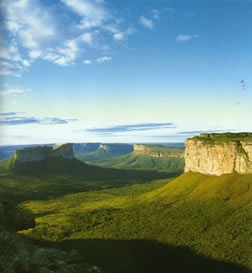 VOLCANOES
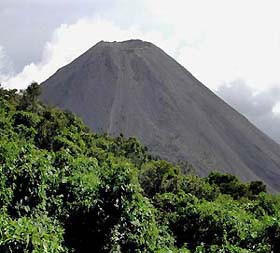 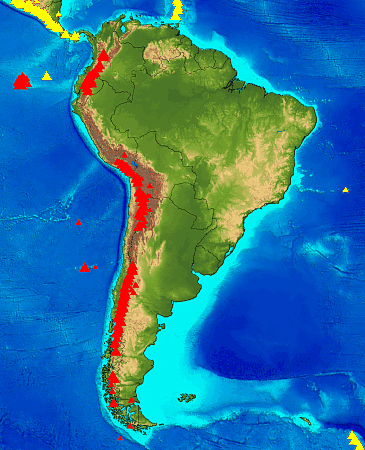 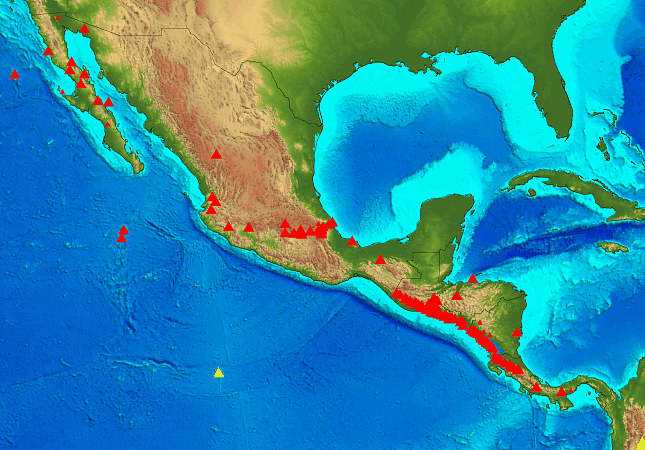 Natural Disasters
Latin America has many earthquakes and volcanoes because part of it is located on the Ring of Fire.  In general, Peru, Ecuador, Chile, and the west coast of Mexico have many active volcanoes.  The Caribbean Sea also has many volcanoes.
Earthquake Zones
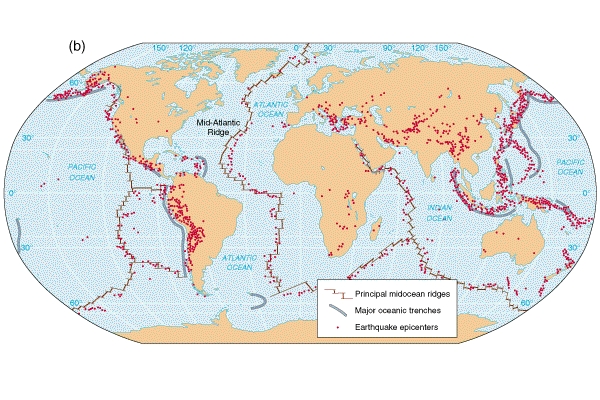 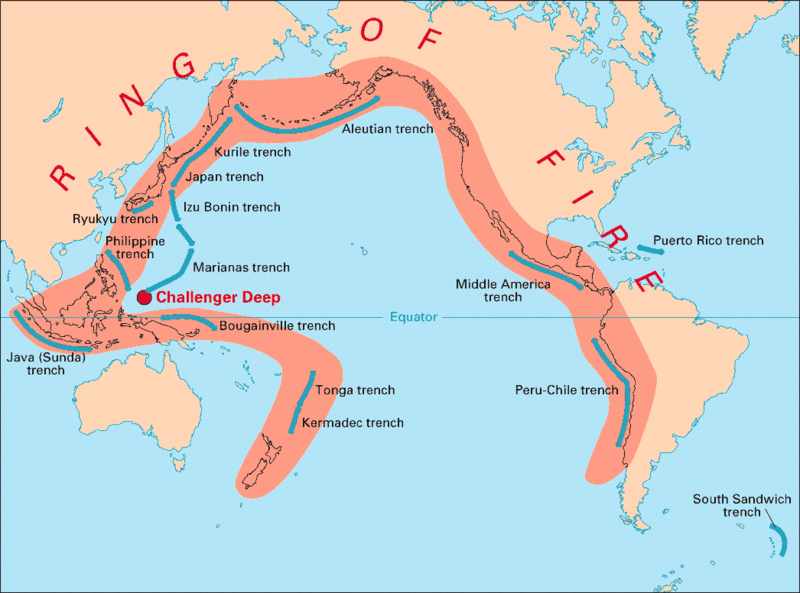 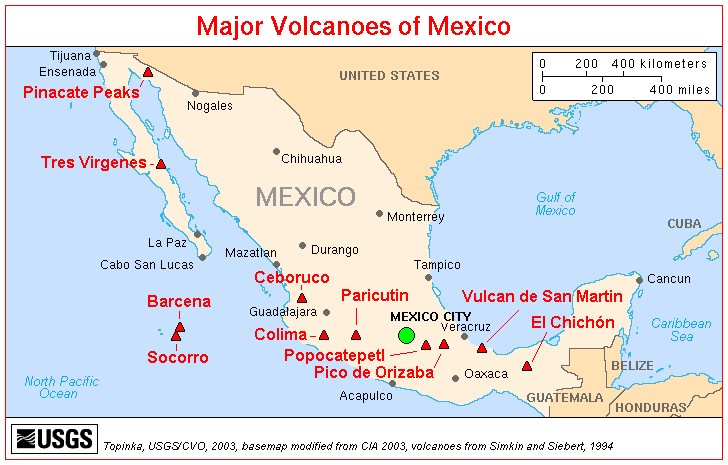 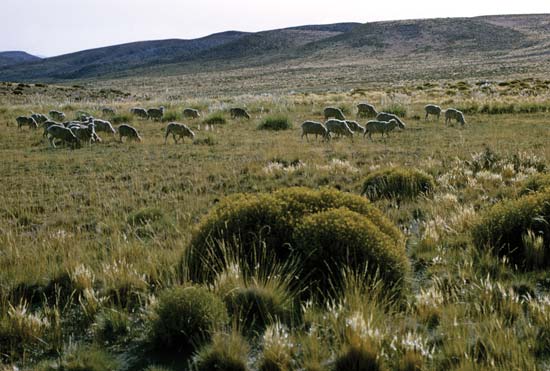 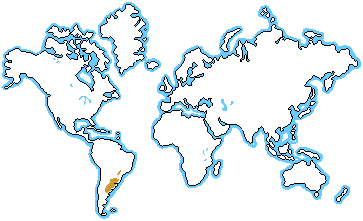 LOWLANDS
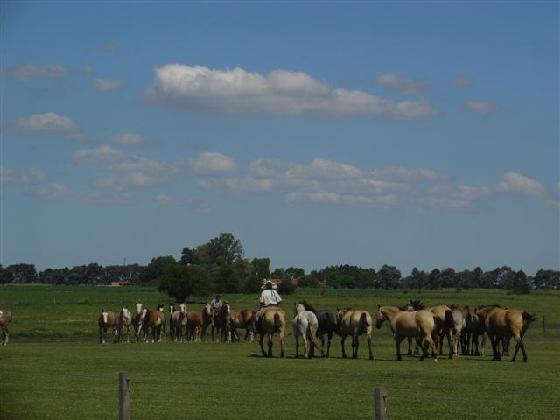 PAMPAS
One kind of lowland area in Latin America are pampas.  The pampas are grassy plains that stretch from Argentina into Uruguay.  The pampas are a productive farming region.
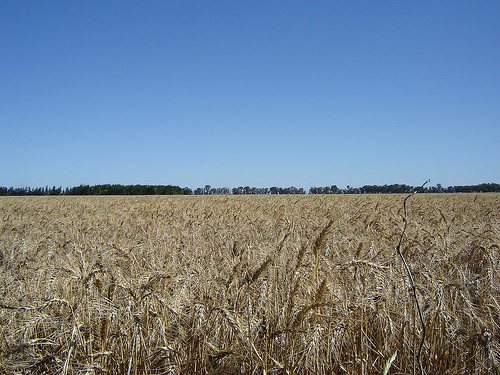 Another lowland area in Latin America is the Amazon Basin.
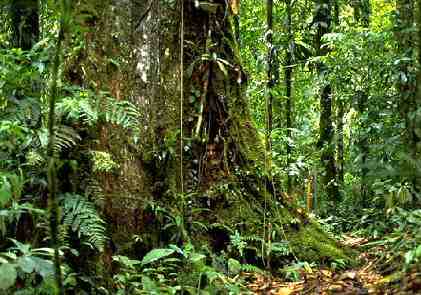 LOWLANDS
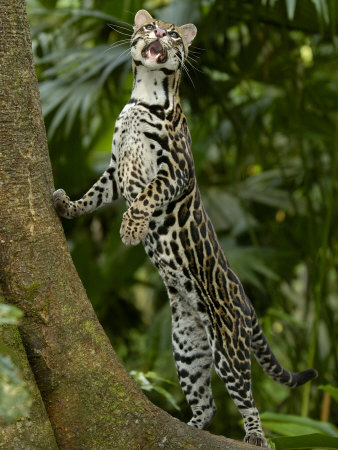 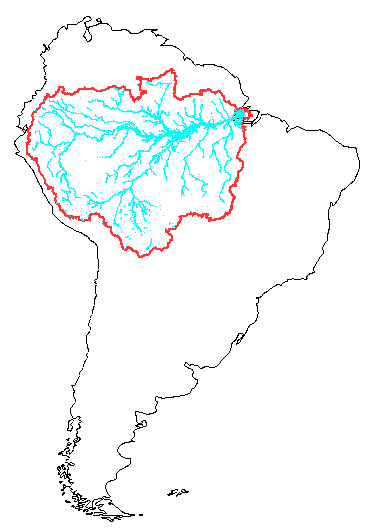 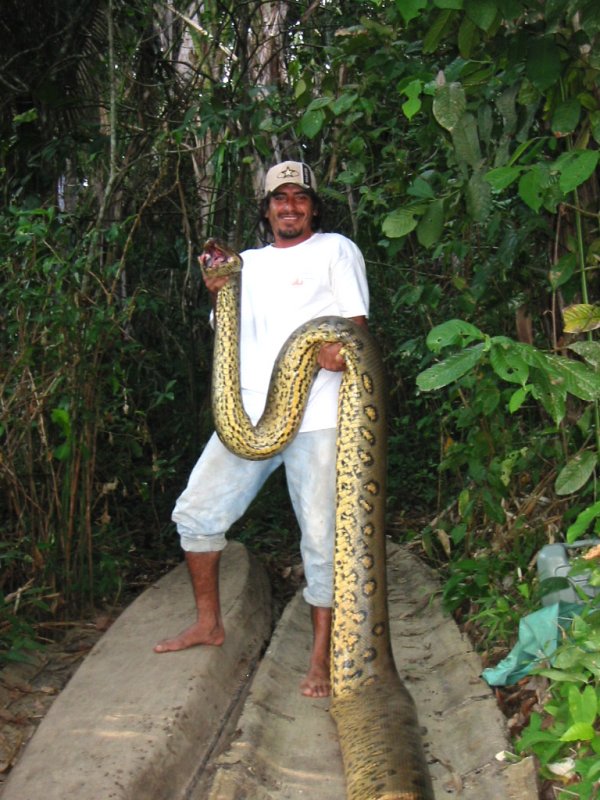 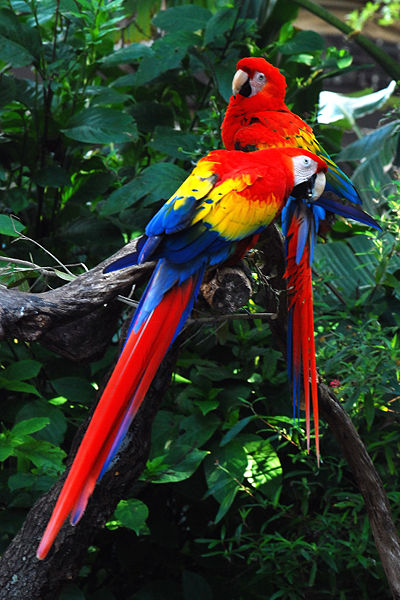 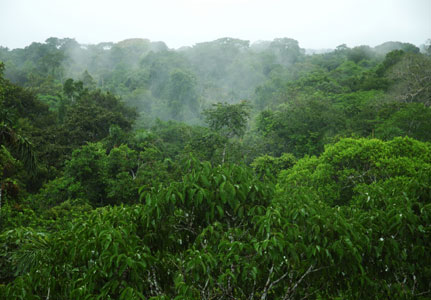 The Amazon Basin is the worlds largest rain forest occupying 40% of South America.
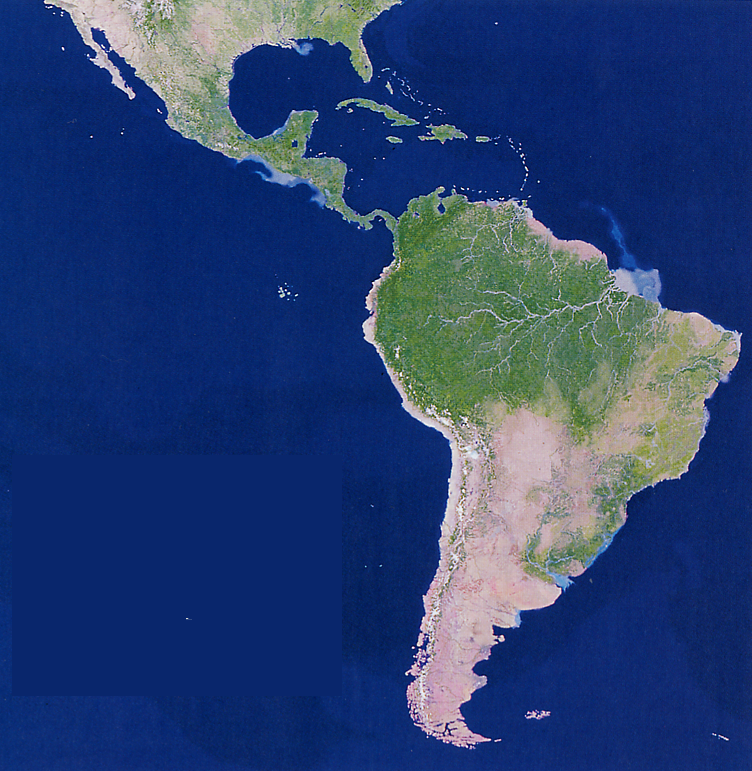 South America has three major river systems that  provide important transportation routes:  the Amazon river, Orinoco river and, the Rio de la Plata.  All these rivers are important transportation routes for people and goods.
AMAZON RIVER
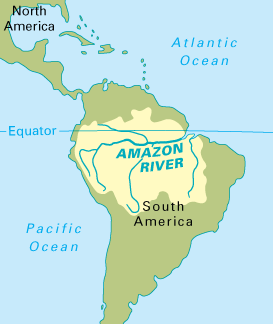 The Amazon is the largest river system in the world.  It begins in the Andes Mountains in Peru and flows east across Brazil.  
It is 4,000 miles long.
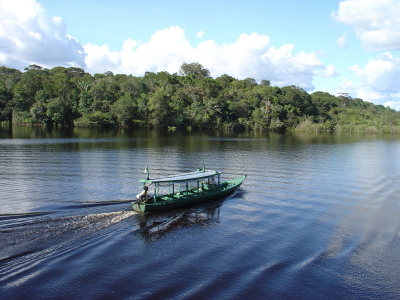 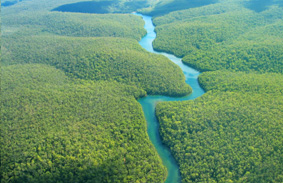 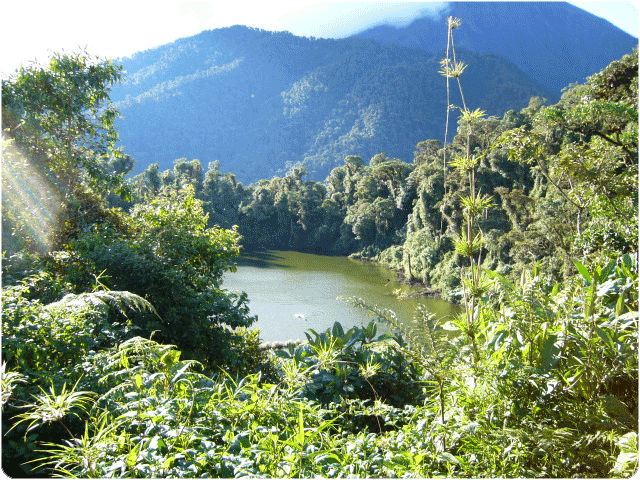 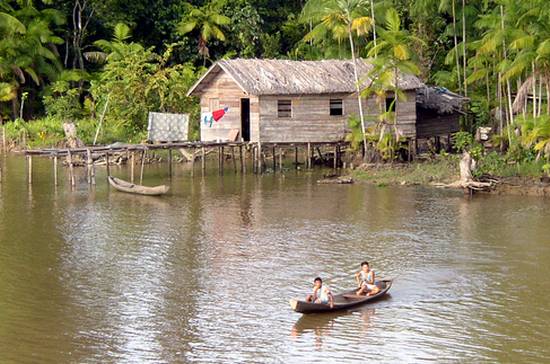 Orinoco River
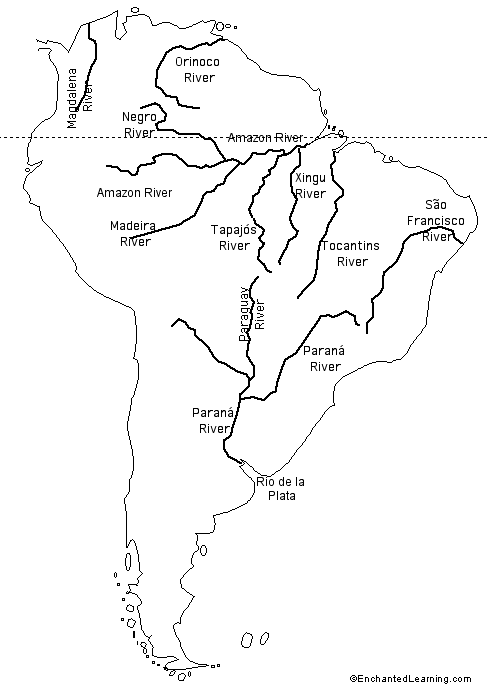 The Orinoco river starts in the Guiana Highlands and flows north through Venezuela to the Atlantic Ocean.  It is the world’s 8th largest river.
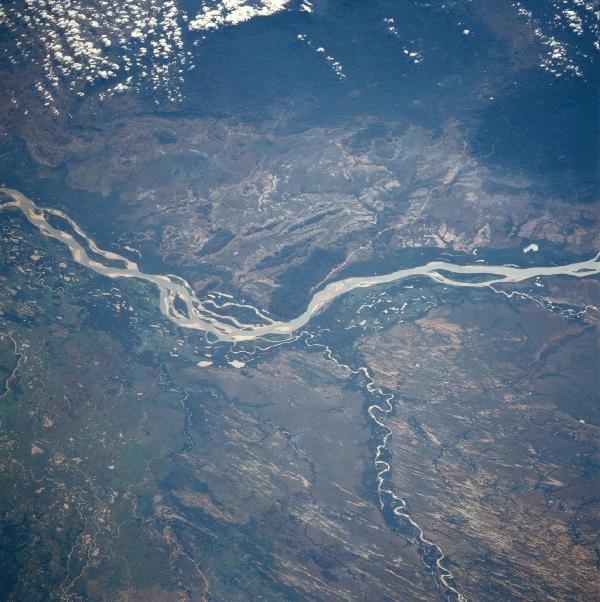 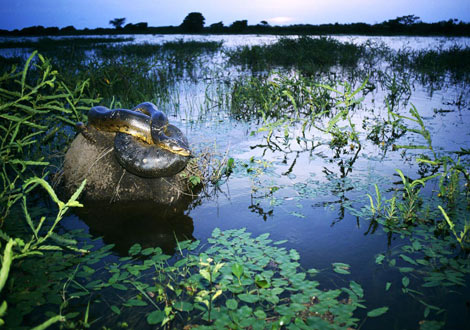 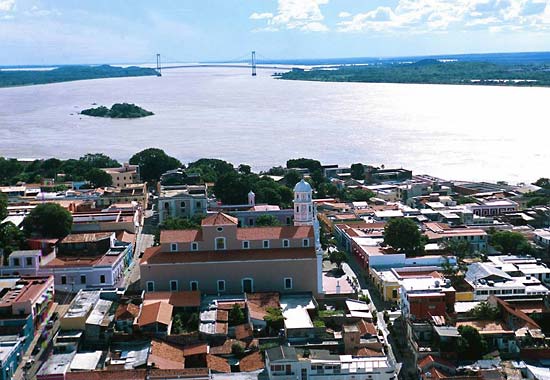 Rio de la Plata
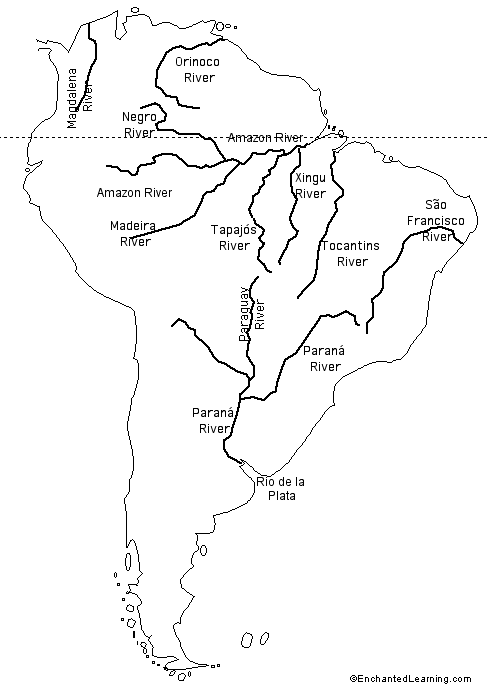 The Rio de la Plata (River of Silver) is actually made up of the Paraguay, Uruguay and Parana rivers.  It is the widest river in the world It serves as a major shipping route.  Buenos Aires, Argentina is the world’s second busiest port.
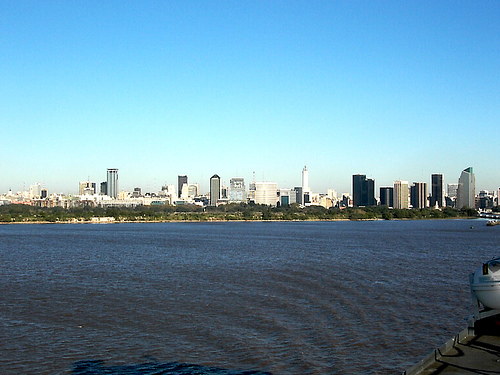 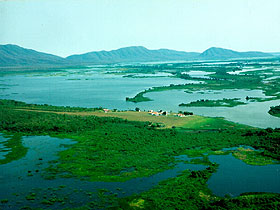 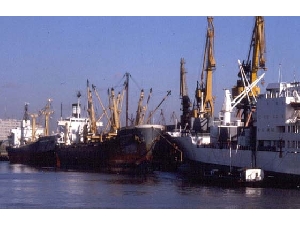 Atacama Desert, Chile
Dry Climate
Baja Peninsula, Mexico
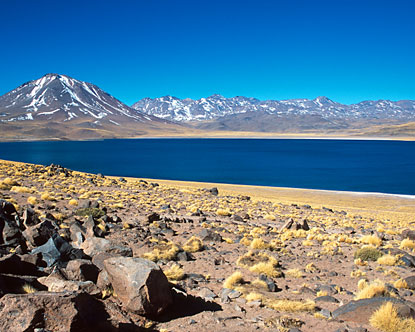 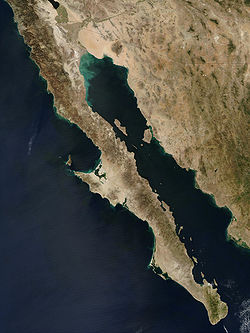 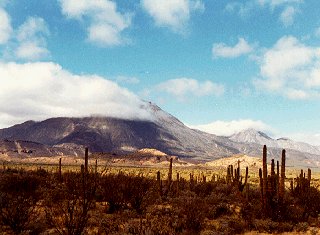 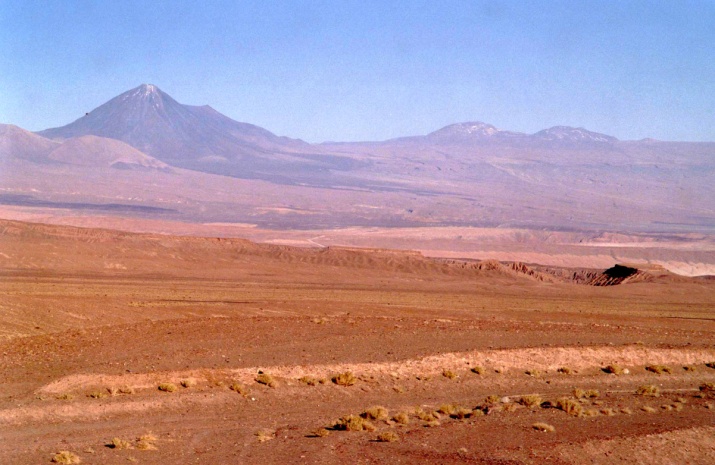 Patagonian Plateau, Argentina and Chile
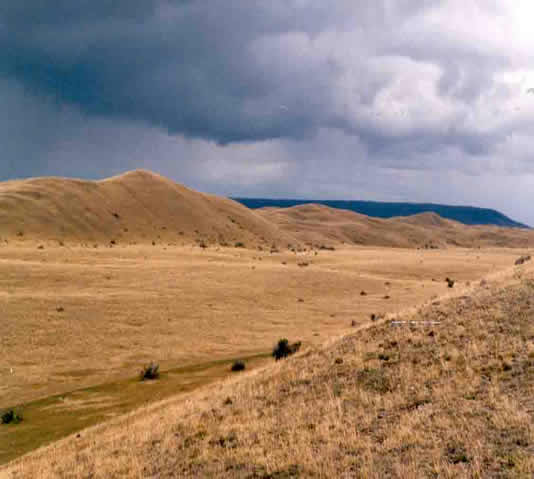 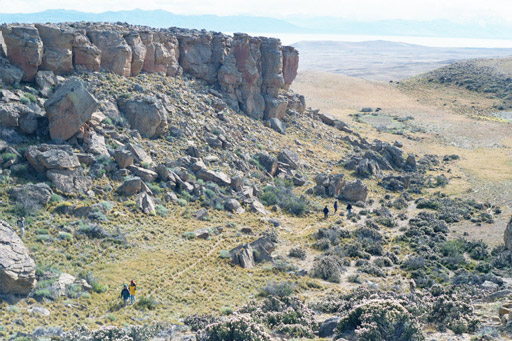 The Atacama  is one of the driest places on Earth.  In some parts no rain has fallen for 400 years.
Altiplano
Where the Andes are widest there are high flat plains called altiplanos.  People live and farm in these areas but the temperature is cool all year long and it can be difficult to grow food.
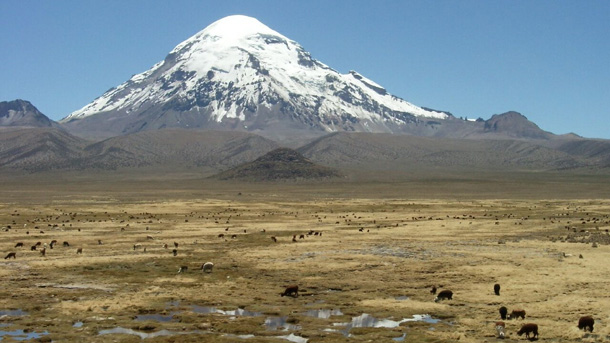 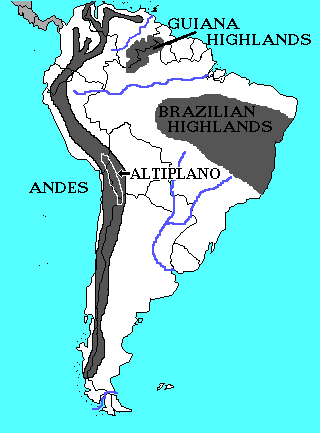 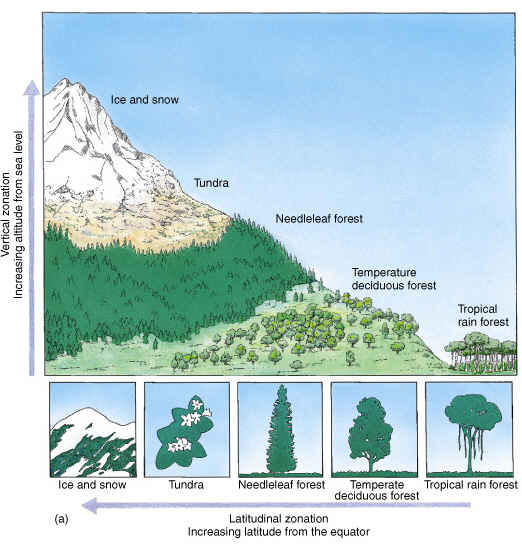 Tropical Climate
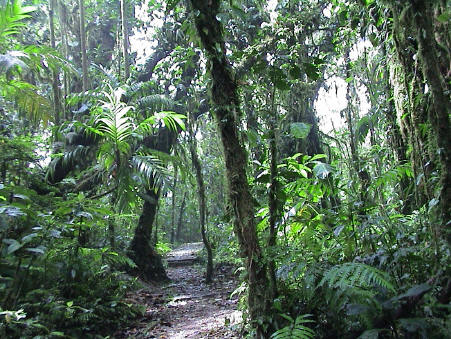 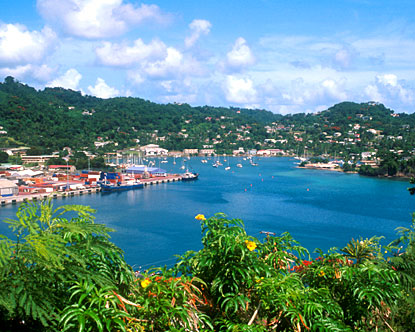 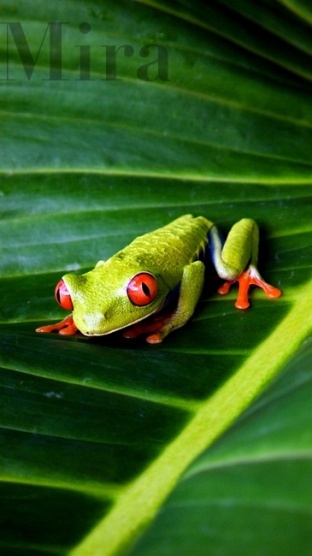 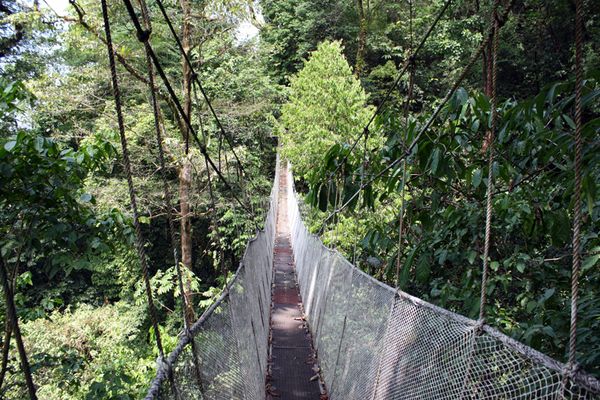 In some tropical climates there are warm temperatures and plenty of rainfall all year. This creates rainforests.  Rainforests are found in the Amazon Basin, some Caribbean islands and parts of Central America. 

Other areas in Latin America are wet and dry and warm all year. For example, lowlands of Mexico, western Central America and southern Brazil.
On the Ground Floor of the Rain Forest
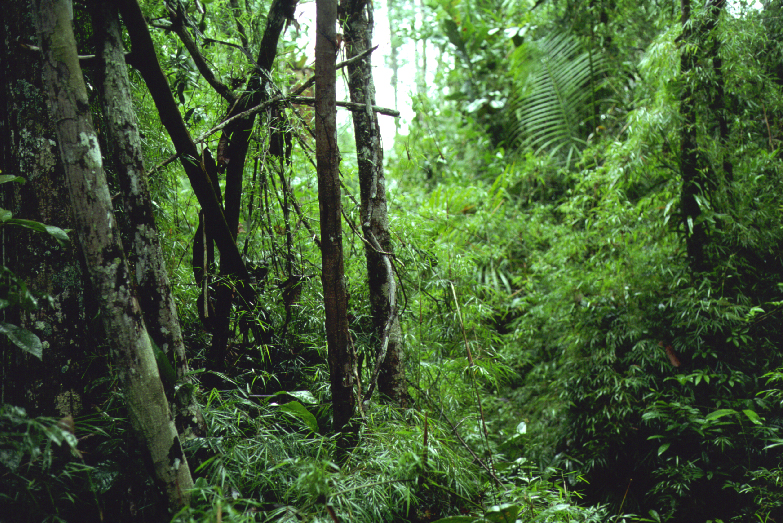 Native Indians of the Amazon
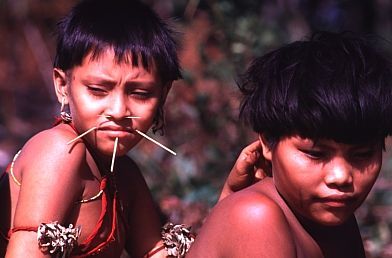 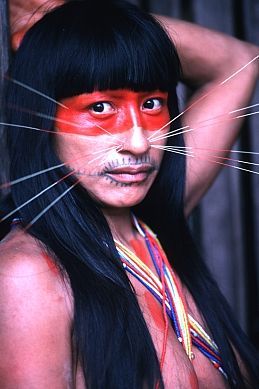 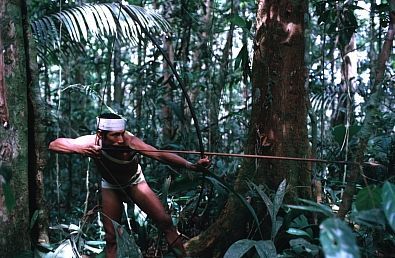 Minerals of the Amazon Region
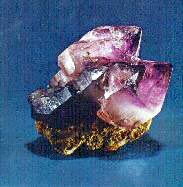 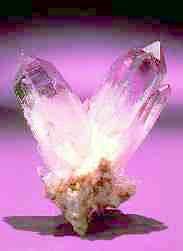 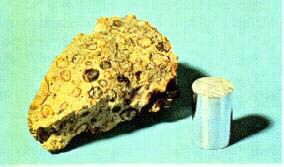 Amethyst
Bauxite
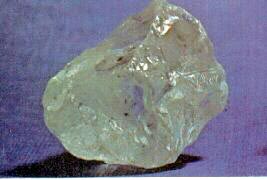 Quartz
Diamonds
Temperate Climate
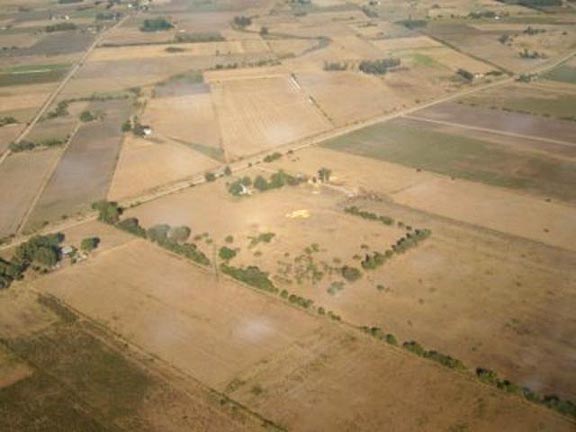 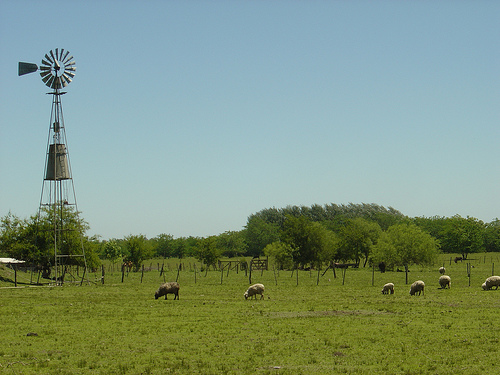 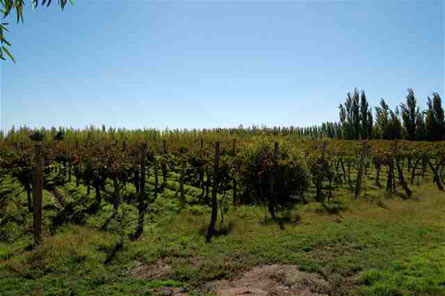 In temperate climates, warm seasons alternate with cool seasons.  Temperate climates are good area for grazing for livestock and farming. Some areas where there are temperate climates are in Paraguay, Uruguay and northern Argentina.
In Latin America the chief influence on climate is elevation above sea level.  
Climate can vary greatly depending on if your are in the lowlands or highlands.  
Latin Americans have their own terms for the changes in climate:  tierra caliente, tierra templada and, tierra fria.
ELEVATION & CLIMATE

Tierra Caliente (hot land)

-close to sea level

-Yucatan Peninsula, Mexico 			and Amazon Basin







-good for growing
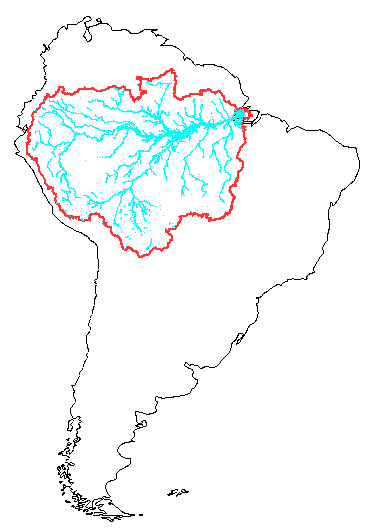 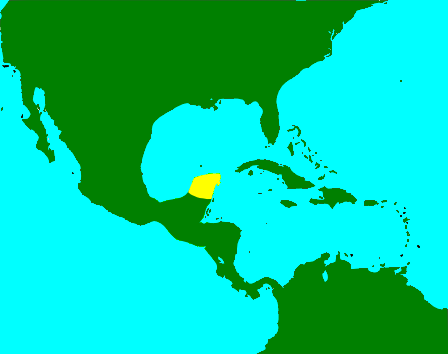 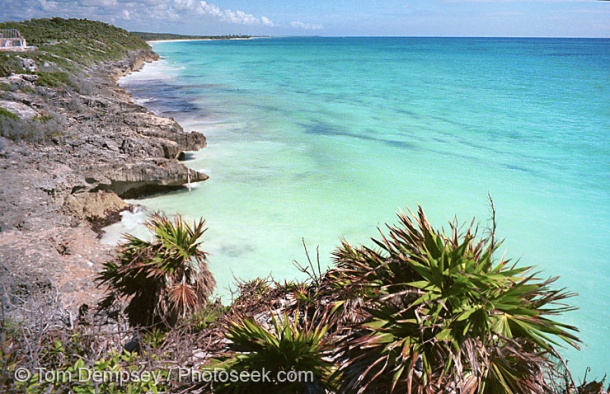 Bananas
sugar cane
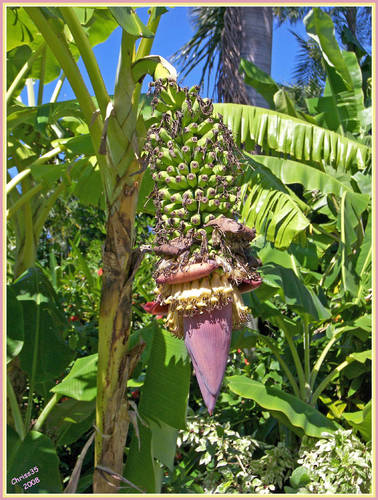 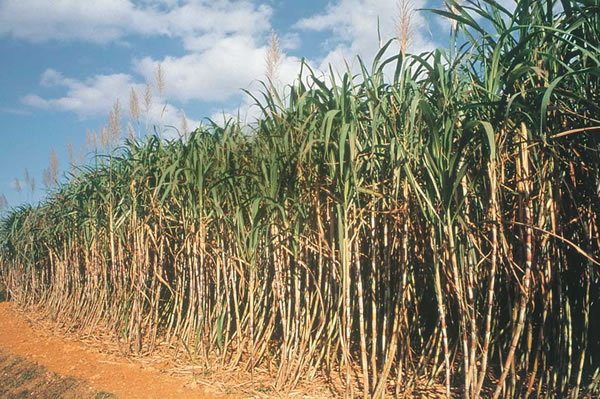 ELEVATION & CLIMATE

Tierra Templada (temperate land) 

–areas that lie above 3,000 ft. above sea level
-days are hot, nights are cool
Mexican central plateau and valleys in the Andes Mountains
-good for growing
COFFEE
TOBACCO
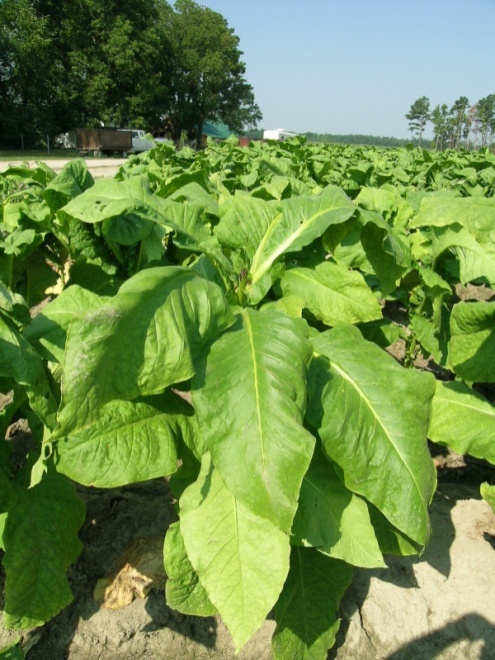 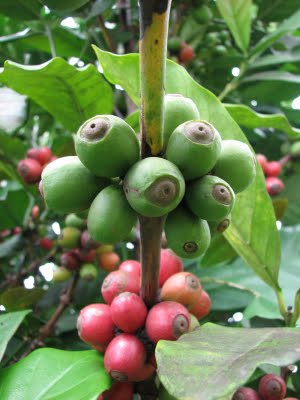 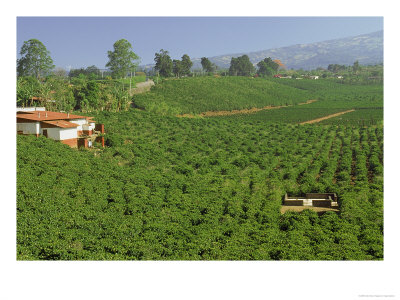 ELEVATION & CLIMATE
Tierra Fria (cold Land) 

-highlands that are at least 6,000 ft above sea level
-nighttime and winter temperatures are cold
-Mexico City, Mexico and Bogota, Columbia are in the tierra fria.
-good for growing
WHEAT
BARLEY
POTATOES
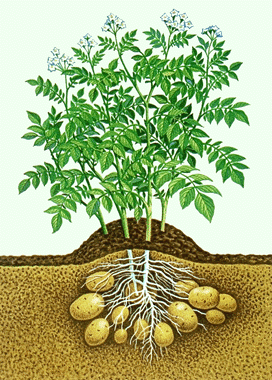 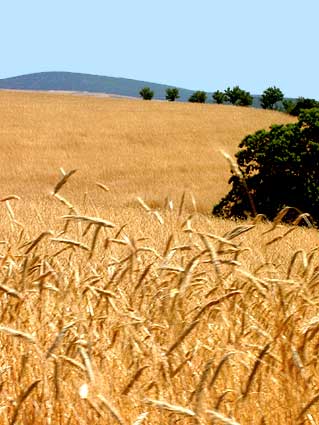 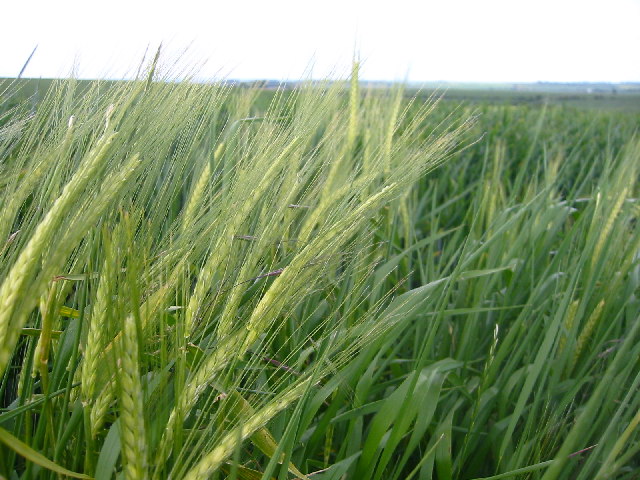 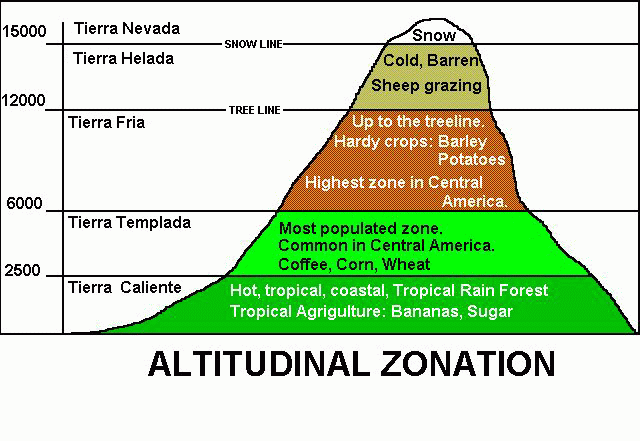 Sao Paolo, Brazil
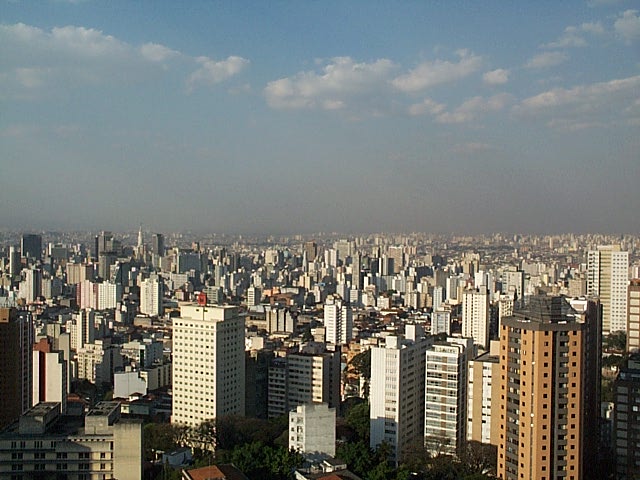 Squatter Settlementsin Major Latin American Cities
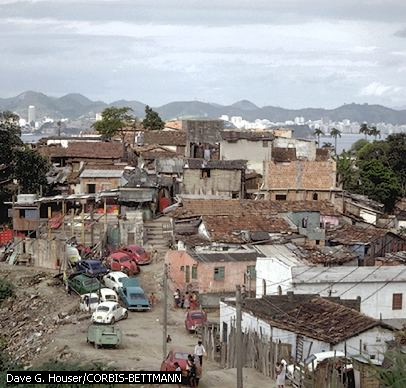 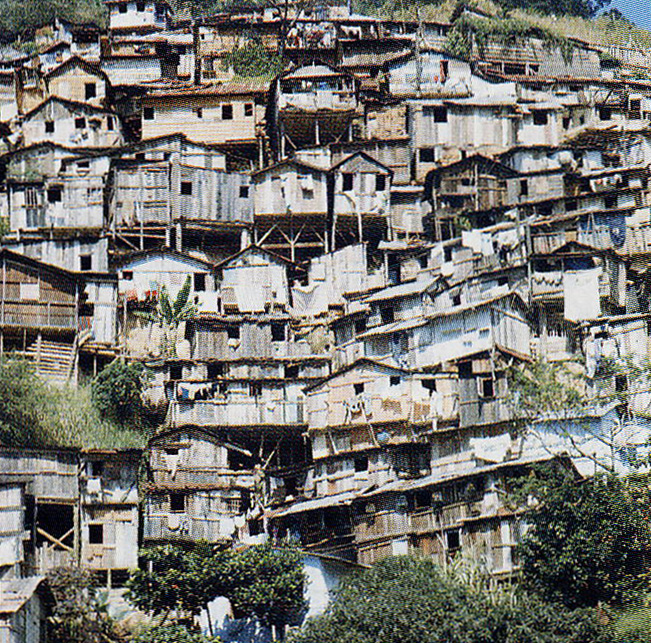